المدرسة السلوكيةThe Behaviorism
جون واطسن مؤسس المدرسة السلوكية
قام عالم نفس أمريكي يدعى جون واطسن
John B. Watson بتثبيت المبادئ الرئيسة لهذه
المدرسة الفكرية في مقال له قدمه عام 1913 
بعنوان "علم النفس كما يراه متخصص سلوكي" 
Psychology as the Behaviorist Views It،
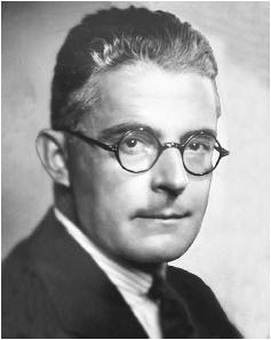 يقول في ورقته هذه:
"علم النفس كما يراه السلوكي هو فرع تجريبي موضوعي بحت من العلوم الطبيعية. هدفه النظري هو التنبؤ بالسلوك والتحكم فيه. لا يشكل الاستبطان جزءًا أساسيًا من مناهجه، ولا قيمة للبيانات العلمية التي تعتمد على تفسيراتهم الذاتية لخبرات الوعي. 
السلوكي، في جهوده للحصول على مخطط موحد لاستجابة الحيوان، لا يدرك أي خط فاصل بين الإنسان والحيوان. يشكل سلوك الإنسان ، بكل دقته وتعقيده ، جزءًا فقط من مخطط البحث السلوكي الكلي."
ثم نضج واطسن أفكاره السلوكية وأعلن عنها في  كتاب أصدره عام 1924 بنفس عنوان مقالته السابقة.
ويمكن تلخيص نظرية واطسن بما يأتي:
            م                  س  (مثير- إستجابة)
حيث يؤمن واطسن ان المتحكم الوحيد بالسلوك الإنساني هي المثيرات المحيطة به. وان واجب عالم السلوك دراسة العلاقة بين هذين الحدين فقط. اما مايقع بينهما من عمليات داخلية عقلية أو نفسية فلاقيمة لها باعتبار عدم إمكانية ملاحظتها وبالتالي دراستها.
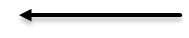 يقول واطسن في كتابه هذا:
"السلوكية...ان الموضوع الأساس في علم النفس الإنساني هو سلوك الإنسان. كما تقول السلوكية ان الوعي هو مفهوم غير محدد وبالتالي غير قابل للاستخدام. والمتخصص السلوكي الذي تدرب على ان يكون تجريبيا، يعتقد ان الإيمان بوجود الوعي يرجعنا إلى الوراء إلى أيام الخرافة والسحر."
وينسب إلى جون واطسن قول شهير، يقول فيه "أعطني مجموعة من الأطفال الأصحاء، سليمي البنية، وظروفا أنا أشكلها، وسوف أضمن انني سوف أخذ أي واحدا منهم وبشكل عشوائي وسوف أدربه ليكون ما أريده أنا، طبيبا، محاميا، فنانا، تاجرا، رجل شرطة، وحتى متسول، أو لص. وبغض النظر عما يملكه هذا الطفل أو ذاك من موهبة، أو ميول، أو رغبات، أو قدرات أو سمات وراثية" (جون واطسن، السلوكية، 1930).
الخلفية الفكرية للمدرسة السلوكية
استندت المدرسة السلوكية على الفسلفة الوضعية Positivism التي تؤكد على ان المعرفة المستمدة من الخبرة الحسية هي المعرفة الحقة فقط، ولاقيمة لكل أنواع المعارف العقلية الآخرى، عدا علم المنطق والرياضيات. وبحسب المصادر فأن نجم الفلسفة الوضعية بزغ وارتفع في بدايات القرن العشرين. وهكذا آمنت السلوكية المتطرفة التي رفع لواءها واطسن بأن لا قيمة لكل ما لايمكن ادراكه من خلال الحواس.
تعريف السلوكية: 
"مصطلح يشير إلى مدرسة في علم النفس لا نقول أوجدها، ولكن رفع لواءها جون واطسن تستند على الاعتقاد بإمكانية قياس measured السلوك، وتدريبه  trained، وتغيره changed.
أهم مبادؤها
وجوب دراسة السلوك الملاحظ فقط، باعتبار ان الإدراك cognition أو الحالات الذهنية الداخلية internal mental states  والمزاج أو الحالة النفسية mood، أو الإتجاهات والقيم هي موضوعات ذاتية جدا ولا يمكن بالتالي ان تكون موضوعا للبحث والدراسة العلمية. 
ان التعلم يظهر نتيجة لتفاعلنا مع البيئة المحيطة بنا، وبالتالي فان البيئية هي التي تشكل سلوكنا.
نقاط القوة
ان التطرف الذي أظهرته السلوكية كان ضرورياً من أجل إيقاض الرغبة بالإلتزام بمبادئ البحث العلمي الرصينة التي تعتمد على الضبط والقياس.
انها قدمت ضداً نوعياً لمصطلح الوعي الا وهو مصطلح السلوك وظهور الإضداد لا بد أن ينتج عنه حركة تطور تصب في النهاية في مصلحة العلم.
نقاط الضعف
نقطة الضعف الكبرى والقاتلة هي رفضها دراسة الحالات الداخلية، أي العمليات العقلية والنفسية. ولم تستطع السلوكية الدفاع عن نفسها امام هجمات مدرسة الجشطلت، والعلماء الذين أنصبت جهودهم على دراسة العمليات المعرفية حتى قبل ظهور المدرسة المعرفية أمثال إبنجهاوس، وأضطرت السلوكية لاحقاً الى التنازل عن مبادئ واطسن المتطرفة.
انها أعتبرت الإنسان عبداً تتحكم به البيئة كما تشاء، كما هي البهيمة.
لا توجد لدى واطسن إنجازات على صعيد البحث عدا تجربة الطفل البرت وتجربة أقل شهرة بكثير يُطلق عليها تجربة  Kerplunk experiment. وكما يبدوا فان المبادئ المتطرفة التي جاء بها هي سبب شهرته الواسعة.
حتى ان دورية الرابطة الأمريكية لعلم النفس (APA) الصادرة عام 2002 - ورغم تحيز هذه الدورية للعلماء الأمريكان الواضح- وضعته في المرتبة 17 من بين أبرز علماء النفس في القرن العشرين..